Chapter 3
Signal Analysis and TransmissionPart 1
Fourier Transform Properties
12/20/2016
Chapter 3: Analysis and Transmission of Signals - 2
2
Fourier Transform Properties 2
12/20/2016
Chapter 3: Analysis and Transmission of Signals - 2
3
The Modulation Theorem
12/20/2016
Chapter 3: Analysis and Transmission of Signals - 2
4
[Speaker Notes: Baseband bandwidth is often defined as the width from DC to the half power frequency.  That is one half the bandwidth of the frequency shifted spectra.]
Applications of Modulation
For transmission by radio, antenna size is proportional to wavelength.Low frequency signals (voice, music) must be converted to higherfrequency. 
To share bandwidth, signals are modulated by different carrier frequencies.
North America AM radio band: 535–1605 KHz (10 KHz bands)
North America FM radio band: 88–108 MHz (200 KHz bands)
North America TV bands: VHF 54–72, 76–88, 174–216, UHF 470–806,806–890Frequencies can be reused in different geographical areas.With digital TV, channel numbers do not correspond to frequencies.
12/20/2016
Chapter 3: Analysis and Transmission of Signals - 2
5
[Speaker Notes: The lower VHF frequencies are now re-allocated for other services]
Bandpass Signals
12/20/2016
Chapter 3: Analysis and Transmission of Signals - 2
6
[Speaker Notes: Note that in the real world “Band Limited” is an approximation.  It means that beyond that range, the energy is small enough to be ignored.]
Filters
12/20/2016
Chapter 3: Analysis and Transmission of Signals - 2
7
[Speaker Notes: Note that wireless “Channels” tend to be time-varying.]
Transfer Function
12/20/2016
Chapter 3: Analysis and Transmission of Signals - 2
8
[Speaker Notes: Note that this system is not and cannot be causal. Causality means that the output cannot begin to respond before the input occurs.  As the great philosopher Yogi Berra said, “There is only one thing that is hard to predict …… the future.]
Low Pass Filter Example
12/20/2016
Chapter 3: Analysis and Transmission of Signals - 2
9
[Speaker Notes: Remember that this is an unrealizable “Ideal” filter]
Butterworth Filter: Non-ideal, Low-Pass Filter
12/20/2016
Chapter 3: Analysis and Transmission of Signals - 2
10
[Speaker Notes: Non-Ideal, but useful for reasonable order filters (n < 10),  It has a smooth phase response, but other filter designs have sharper cutoff characteristics.See my tutorial on “Filter Approximation Theory” for more choices.]
Butterworth Filter vs. Ideal Lowpass Filter
12/20/2016
Chapter 3: Analysis and Transmission of Signals - 2
11
[Speaker Notes: Note that the Butterworth filter is causal.]
High Pass and Band Pass Filters
12/20/2016
Chapter 3: Analysis and Transmission of Signals - 2
12
[Speaker Notes: Note that these ideal filters have linear phase shift.  Non-linear phase shift in the pass band is called “Group Delay Distortion” since it smears pulses in time.]
Band Pass Filter Example
12/20/2016
Chapter 3: Analysis and Transmission of Signals - 2
13
[Speaker Notes: Note the Transient or “windowing” effect at the beginning and end of the time interval.]
Low Pass Filter: x(t) = Π( 4 t), h(t) = Sinc(t),y(t) = h(t) ∗ x(t)
12/20/2016
Chapter 3: Analysis and Transmission of Signals - 2
14
[Speaker Notes: Our author uses an asterisk to .denote convolution.  Don’t confuse this with multiply.]
Band Pass Filter: h(t) = cos2πt Sinc t, x(t) = Π( 4 t),y(t) = h(t) ∗ x(t)
12/20/2016
Chapter 3: Analysis and Transmission of Signals - 2
15
Examples of Communication Channels
wires (PCD trace or conductor on IC)
optical fiber (attenuation 4dB/km)
broadcast TV (50 kW transmit)
voice telephone line (under -9 dbm or 110 µW)
walkie-talkie: 500 mW, 467 MHz
Bluetooth: 20 dBm, 4 dBm, 0 dBm
Voyager: X band transmitter, 160 bit/s, 23 W, 34m dish antenna
12/20/2016
Chapter 3: Analysis and Transmission of Signals - 2
16
[Speaker Notes: http://science.time.com/2013/03/20/humanity-leaves-the-solar-system-35-years-later-voyager-offically-exits-the-heliosphere/]
Communication Channel Distortion
The linear description of a channel is its impulse response h(t) or equivalently its transfer function H(f).y(t) = h(t) ∗ x(t) ⇔ Y (f) = H(f)X(f)Note that H(f) both attenuates (|H(f)|) and phase shifts (∠H(f)) the input signal.
Channels are subject to impairments:
Nonlinear distortion (e.g., clipping)
Random noise (independent or signal dependent)
Interference from other transmitters
Self interference (reflections or multipath)
12/20/2016
Chapter 3: Analysis and Transmission of Signals - 2
17
Channel Equalization
Channel attenuation/phase shift can be compensated for by equalization.The equalization filter accentuates frequencies that are attenuated by the channel. However, if y(t) includes noise or interference,thenEqualization may accentuate noise!
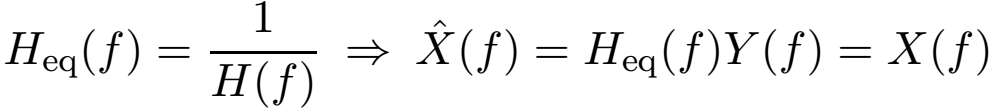 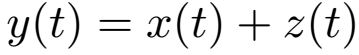 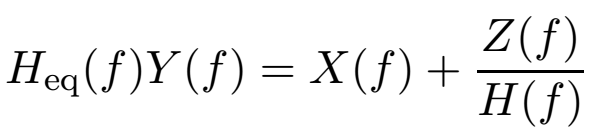 12/20/2016
Chapter 3: Analysis and Transmission of Signals - 2
18
[Speaker Notes: Note inverting a realizable transfer function yields a non-realizable filter so real world equalization is an approximation.]